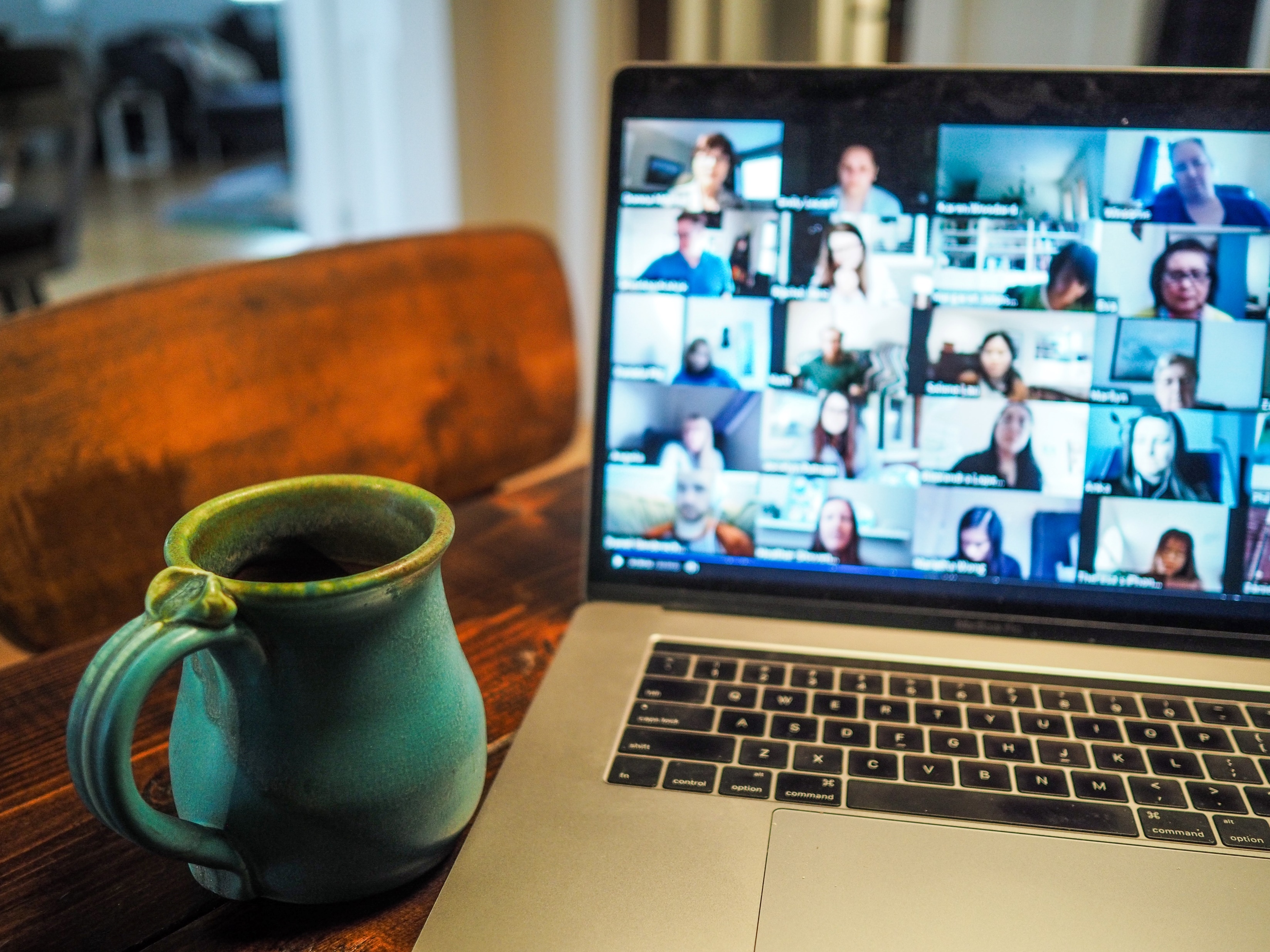 Upcoming call for research proposals:
Transformations:
Social and Cultural Dynamics in the Digital Age
CALL 2021
CHANSE
HORIZON EUROPE

NORFACE: New Opportunities for Research Funding Agency Cooperation in Europe
	+
HERA: Humanities in the European Research Area
	= 
CHANSE: Collaboration of Humanities and Social Sciences in Europe

Total budget: EUR 36 million

Role of Rannís: Comparable to the Icelandic Research Fund (IRF).

Icelandic funding is similar to an IRF project grant.
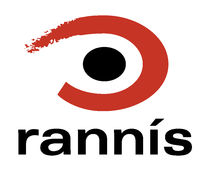 CALL 2021
CALL
CALL THEME:
Transformations: Social and Cultural Dynamics in the Digital Age
Understand how digital innovations give rise to social and cultural changes and are also influenced by society and culture.

Innovative research into the workings, meaning and consequences of transformations and innovations in the present digital age, viewed through the lens of the social and cultural dynamics. 

Proposals must show a strong European dimension, viz. investigating the changes taking place or affecting Europe as a whole, or at national or regional level, etc.

Comparative approaches referring to the past are also welcome.
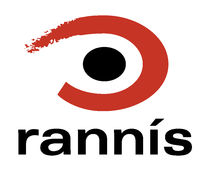 CALL 2021
CALL
CALL THEME:
Transformations: Social and Cultural Dynamics in the Digital Age
TOPICS:
Cultural Transformations in the Digital Age
Digitalisation and Social Transformation
Proposals choose one topic, or both
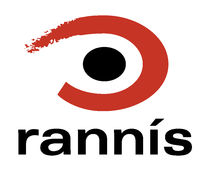 CALL 2021
CALL
TOPIC 1: Cultural Transformations in the Digital Age
Headings:
Identity, values and worldviews
New stories, new aesthetics: Remaining human
The Humanities and technological transformations: past, present, future

Example of questions:
What is the impact that digitalisation is having on us and our cultures? 
How radically new are these processes relative to past innovations? 
What is the influence of different cultural traditions on technological transformations?
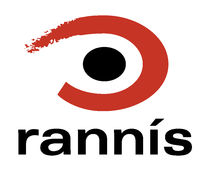 CALL 2021
CALL
TOPIC 2: Digitalisation and Social Transformation
Headings:
Digitalisation and social relations
Digitalised work and organizations
Knowledge and learning in the digital age

Example of questions:
Does technology leaving us freer or does the distraction caused drive out creativity and jeopardise education and productive work? 
Does digitalisation constitute a threat for individual and communal freedom or lead to citizen-driven transformations? 
How can we use research for positive outcomes of technological transformation while simultaneously understand and mitigate potential downsides?
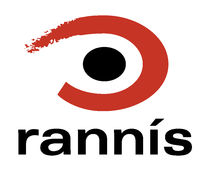 CALL 2021
CALL
APPROACHES and METHODS
Innovative and ambitious projects that will develop the field conceptually and empirically
Proposals based on a comparative perspective, both cross-national and across time
Inter- and transdisciplinary research
Proposals can emphasize theoretical developments, qualitative investigation, or quantitative data and experimental designs as well as mixed methods and meta-analyses or systematic reviews
Research cutting across several of the themes outlined in the call
A cross-national comparative focus is central to the Programme design
Applicants are strongly encouraged to develop close relationships with relevant stakeholders and research users
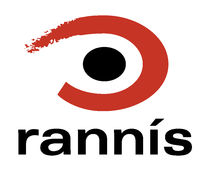 CALL 2021
CALL
KNOWLEDGE EXCHANGE and DIVERSITY:
Knowledge exchange:
Proposals should include plans for collaboration and knowledge exchange, identifying potential audiences, how these activities will add significant value to the research, and how your knowledge exchange activities will be monitored and evaluated throughout and beyond the project.

Diversity:
Gender balance among the Principal Investigators, and in the project teams as a whole. 
Academic age balance, that is, heterogeneous teams, including post-doctoral and PhD students as participants, thus allowing for inter-generation transfer of knowledge, skills, etc.
Geographical diversity, that is, geographically balanced consortia.
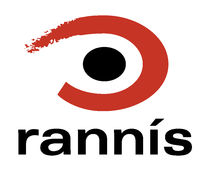 CALL 2021
CALL
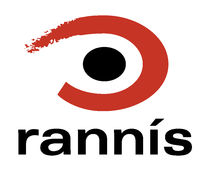 Countries participating in the call:
Austria, Belgium, Bulgaria, Croatia, Czechia, Denmark, Estonia, Finland, Germany, Hungary, Iceland, Latvia, Lithuania, Luxembourg, Norway, Poland, Romania, Slovakia, Slovenia, Spain, Sweden, Switzerland, United Kingdom
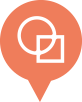 CHANSE secretariat: National Science Centre , Poland. 

Icelandic contact point: The Icelandic Centre for Research, Rannís.
CALL 2021
ELIGIBILITY REQUIREMENTS
Applicant: Research team composed of at least 4 Principal Investigators (PI) from 4 or more countries eligible to receive funding in the CHANSE call

Team composition: Each international project is led by one of the PIs, the Project Leader. Applicants are strongly encouraged to take equality and diversity dimension issues into consideration.

Project duration: between 24 and 36 months

Recommended cap on funding for one international project: 1 500 000 €

Eligibility: each national team must comply with national eligibility requirements of their funding organisation—for Iceland, the national requirements of the Icelandic Research Fund.

Proposal submission: Project Leader submits a joint application in English via the electronic submission system on behalf of the whole research consortium.
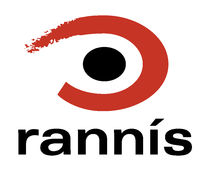 CALL 2021
TIMELINE and EVALUATION PROCESS
Official call announcement and launch of the electronic submission system: March 9th, 2021
Deadline for outline proposals: May 7th, 2021, 14.00 CEST
May-September 2021: Evaluation of outline proposals
September: Feedback to applicants
Deadline for full proposals (for invited applicants): December 7th, 2021, 14.00 CEST
January-March 2022: Peer-review of full proposals
March 2022: Rebuttal by applicants
April 2022: Evaluation of full proposals 
Call results: May/June 2022
Earliest funded project start: September/October 2022
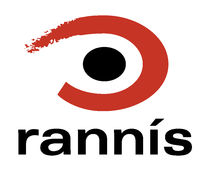 CALL 2021
EVALUATION CRITERIA
Relevance to the call theme
Research excellence  
Impact 
Quality and efficiency of the implementation
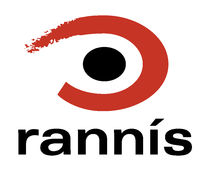 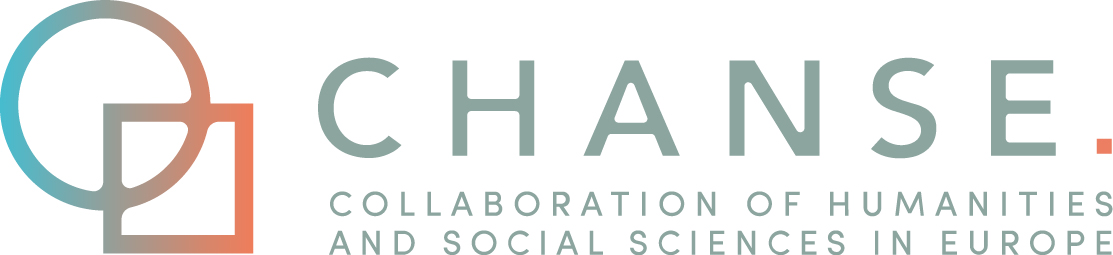 This presentation and other information:
http://bit.ly/chanserannis
National contact at Rannis: 
Guðmundur I. Markússon: gim (a) rannis.is
www.chanse.org
#euchanse
@euchanse
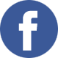 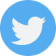 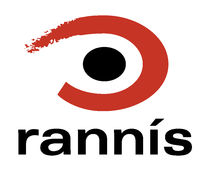 This project has recieved funding from the European Union’s Horizon 2020  research and innovation programme under grant agreement No 101004509.